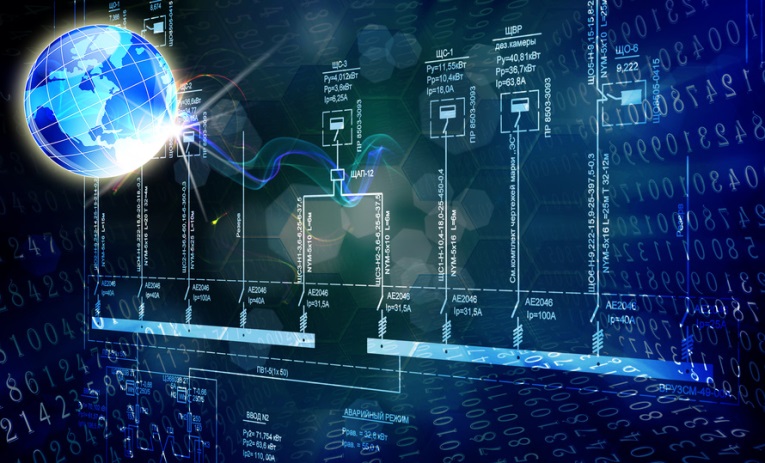 Data Science at the Institute Cluster IMA/ZLW & IfUData Science projects in research and industrial applications
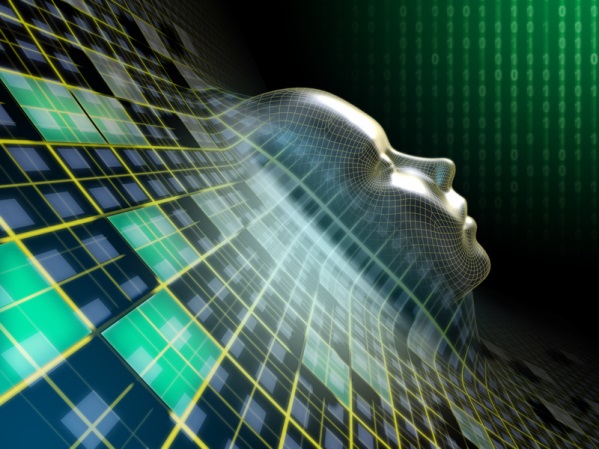 Data Science: Theory and Application
RWTH Aachen University - ICT Cubes
October 26, 2015

Dr.-Ing. Dipl.-Inform. Daniel Ewert
Prof. Dr.-Ing. Tobias Meisen
Dr.-Ing. Dipl.-Inform. Christian Tummel

IMA/ZLW & IfU
Fakultät für Maschinenwesen
RWTH Aachen University
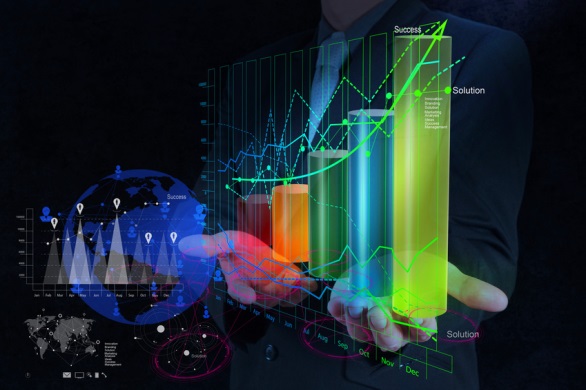 Agenda
Institute cluster IMA/ZLW & IfU
Who we are and what we do - a very short introduction
Data Science in Research and Industrial Applications
Short description of selected ”data science” projects that we are currently executing at our institute cluster
Automatic Emotion Recognition
Social Media Analysis
Predictive Analytics in High Pressure Die Casting
Comparison of huge list structures
Gameplay Analysis of RoboCup Logistics League
Summary
Institute Cluster
IMA/ZLW & IfU
Institute Cluster IMA/ZLW & IfU
Organisational Chart
Prof. Dr. rer. nat. Sabina Jeschke
Head of Institute
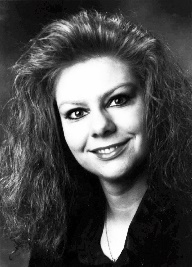 apl.-Prof. Dr. habil. Ingrid Isenhardt
Deputy Head of Institute
Dr. rer. nat.Frank Hees
Vice Deputy Head of Institute
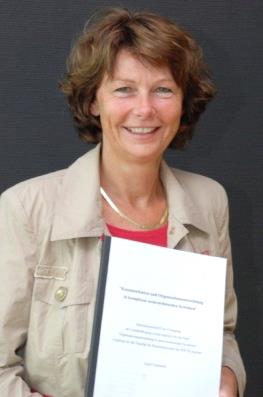 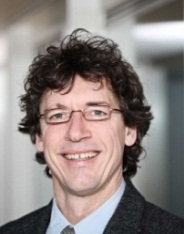 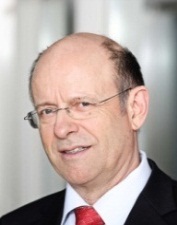 Prof. Dr.-Ing. em. Klaus Henning
IT & Media 
Technology
Administration
Senior Advisor
IMA
Institute of Information Management in Mechanical Engineering 




Prof. Dr.-Ing. 
Tobias Meisen
Managing Director  
Junior Professorship
ZLW
Center for Learning and Knowledge Management





Prof. Dr. phil. Anja Richert
Managing Director
Junior Professorship
IfU
Associated  Institute for Management Cybernetics




Dr. rer. nat. René VossenManaging Director
PublicRelations
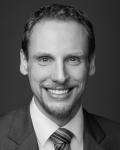 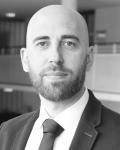 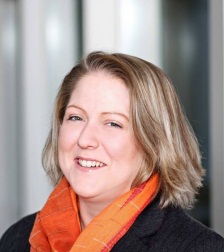 Traffic and MobilityDr. rer. nat. Philipp Meisen (temporary)
Production TechnologyDr.-Ing. Christian Büscher
eHealthDr. rer. nat. Philipp Meisen
KnowledgeEngineeringDr. rer. pol. Claudia Jooß
Didactics  in STEM Fields
Dr. phil Katharina Schuster
Agile Mana-gement & eHumanitiesDr.-Ing. Dipl.-Inform.ChristianTummel
Economic and Social Cybernetics
Dr. phil. Kristina Lahl
Engineering 
Cybernetics

Dr.-Ing. Dipl.-Inform. Daniel Ewert
Innovation Research &
Futurology
Prof. Dr. phil. Anja Richert (temporary)
Institute Cluster IMA/ZLW & IfUData and Facts

Located at the Faculty of Mechanical Engineering of the RWTH Aachen University
Team = ca. 214 employees
approx. 65 scientists
50 % from  Engineering and Natural Sciences
50 % from Humanities and Economic Sciences
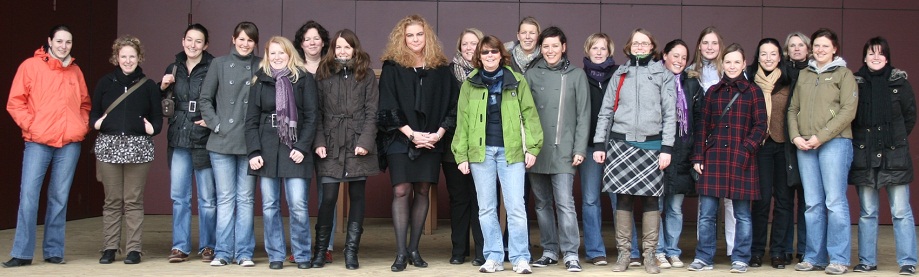 Gender-Mix: ca. 50:50
!
Cross-disciplinary teams work together on interdisciplinary projects
Culture-Mix: ca. 90:10
approx. 20 employees in service and administration
approx. 130 student workers
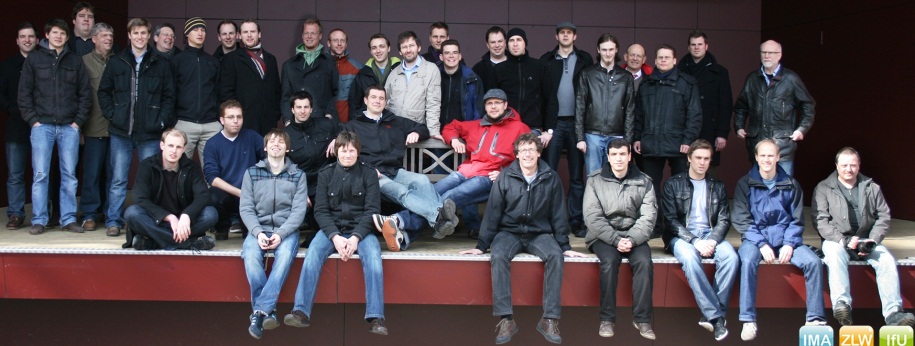 Financial structure in a nutshell
approx. 80 % third-party funding
approx. 6 million € annual turnover
Data Science in our perspectiveFrom Data to Decisions
“At the end of the day, it's not about how much data you have, it's about how well you use it.”	Tjeerd Brenninkmeijer, CMSWire, 2013
Data
Smart
Data
Decision
detect, collect, capture, expatiate, network
consolidate, 
restructure, model, verify, enrich, pre-evaluate
sort, rearrange, reproduce, reduce, densify, validate
visualize, interact, interpret, rank, analyze
Extract Transform Load
Streaming
Descriptive Analysis
Metadata Enrichment
Semantic Integration
Predictive Analysis
Prescriptive Analysis
Data Mining
Data Exploration
Machine Learning
Visual Analytics
Key Performance Indicators
Cockpits and Reports
Mental Models
Simulations
Sensors
Databases
Documentation
Applications
!
“Data about data, or metadata, is growing twice as fast as the digital universe as a whole” [Gantz and Reinsel 2011]
Data Science in 
Research and 
Industrial Applications
Automatic Emotion RecognitionMotivation and Basic Idea


Motivation for the Development of Automatic Emotion Recognition
Basic Idea for the Process of Automatic Emotion Recognition
“Computers that will interact naturally and intelligently with humans need the ability to at least recognize and express affect.” [Rosalind Picard, 1997]
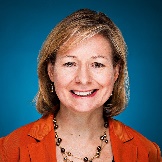 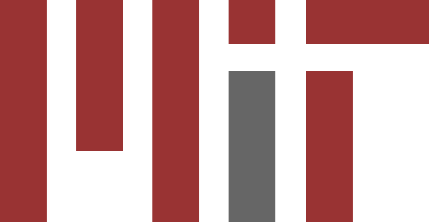 !
!
Emotions (e.g. fear, sadness or joy) are expressed in many ways by humans :
Use Machine Learning (ML) algorithms for recognition:
Facial Expression
Brain Activity
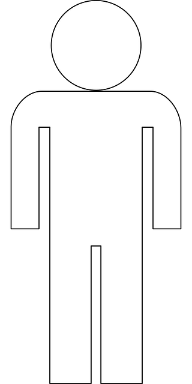 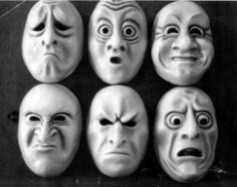 Speech & Lang.
Heartbeat
ML
Skin Resistance
Gesture
Automatic Emotion RecognitionUse Cases



Applications for Emotion Recognition in the Automotive Sector
Research Project IMOTION
Research Idea Autonomous Car
Anger and Stress are an integral part of modern road traffic.  For instance, surely almost anybody was at one time unsatisfied with his/hers GPS and yelled at it …
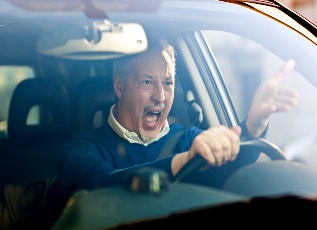 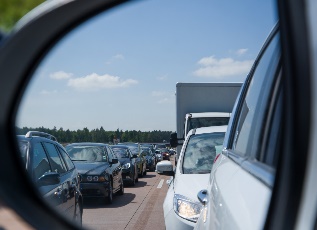 !
!
Feedback of the car to calm down the driver in ambiguous situations
Prototypical development of an emotion adaptive GPS system
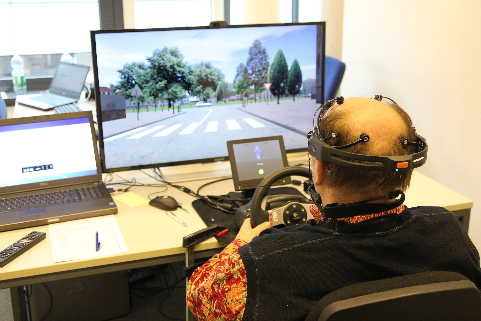 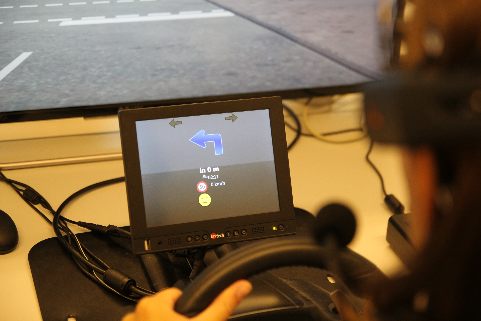 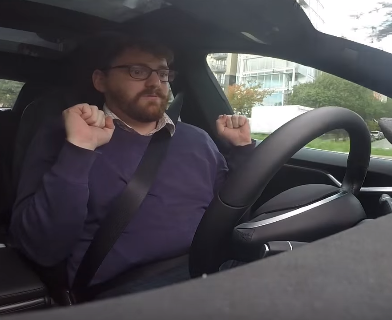 “I think that was me getting nervous …” [Test driver of the Tesla Autopilot System, October 2015]
Social Media AnalysisSentiment Analysis for Social Media Content Analysis

Sentiment Analysis of Social Media for Evaluating Universities
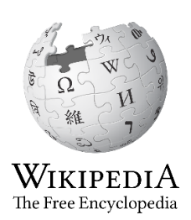 !
„Sentiment analysis (also known as opinion mining) refers to the use of natural language processing, text analysis and computational linguistics to identify and extract subjective information in source materials. Sentiment analysis is widely applied to reviews and social media for a variety of applications, ranging from marketing to customer service. “
!
!
Focus: Twitter as the most famous microblogging Social Media Platform
Focus: Content that is in the context of education or related to universities
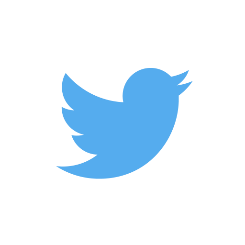 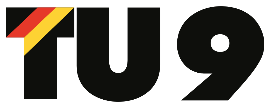 RWTH Aachen University
Karlsruher Institute for Technology
TU Braunschweig
TU Dresden
Leibniz Universität Hannover
TU Berlin
TU Darmstadt
Universität Stuttgart
TU München
Social Media AnalysisSentiment Analysis of Social Media for Evaluating Universities
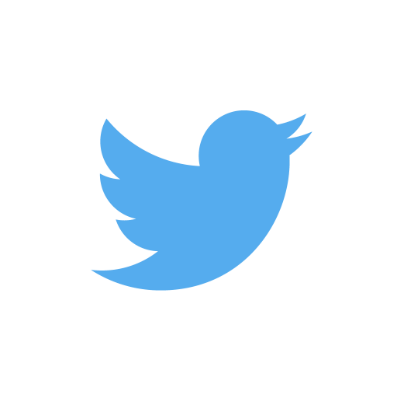 
Extract tweets that are related to the TU9 universities in Germany
Data Collection
16488 Tweets
Winter Semester (Oct, 2014 / March, 2015)
!
Data collection and analysis
German & English tweets
Data Processing
Classification to „Positive“ and „Not Positive“
Naive Bayes Supervised Classifier
4000 tweets as training set
Classifier Performance
Based on 1-gram and 2-grams features
73,3% of the tweets are guessed correctly
Social Media AnalysisSocial Media for Evaluating Universities: Results

Sentiment Analysis Results
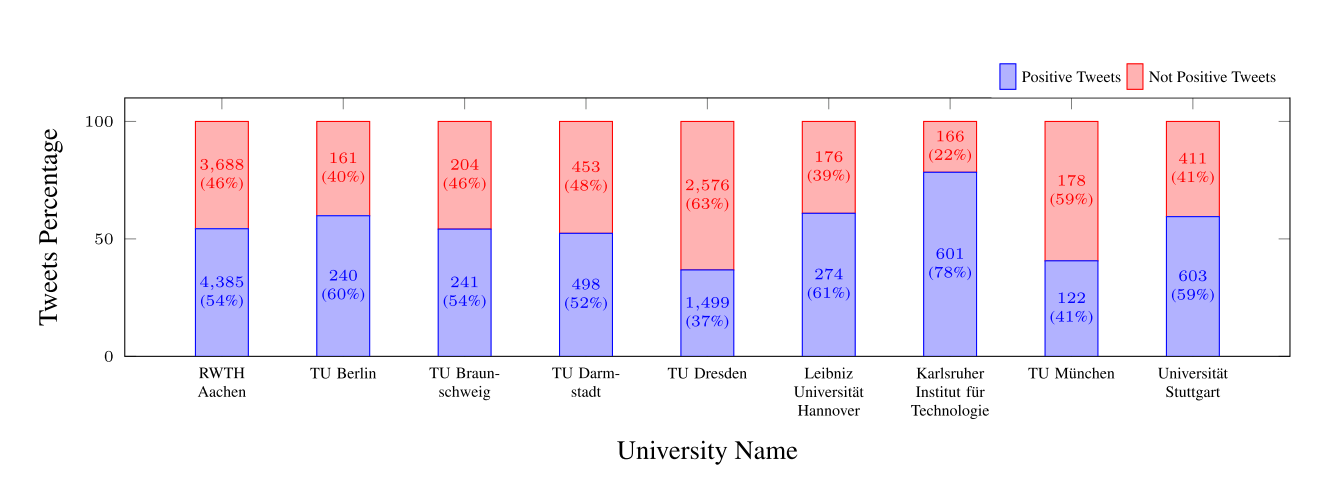 !
University Comparison
Act as a supportive indicator for university ranking.
!
Daily Scale Analysis
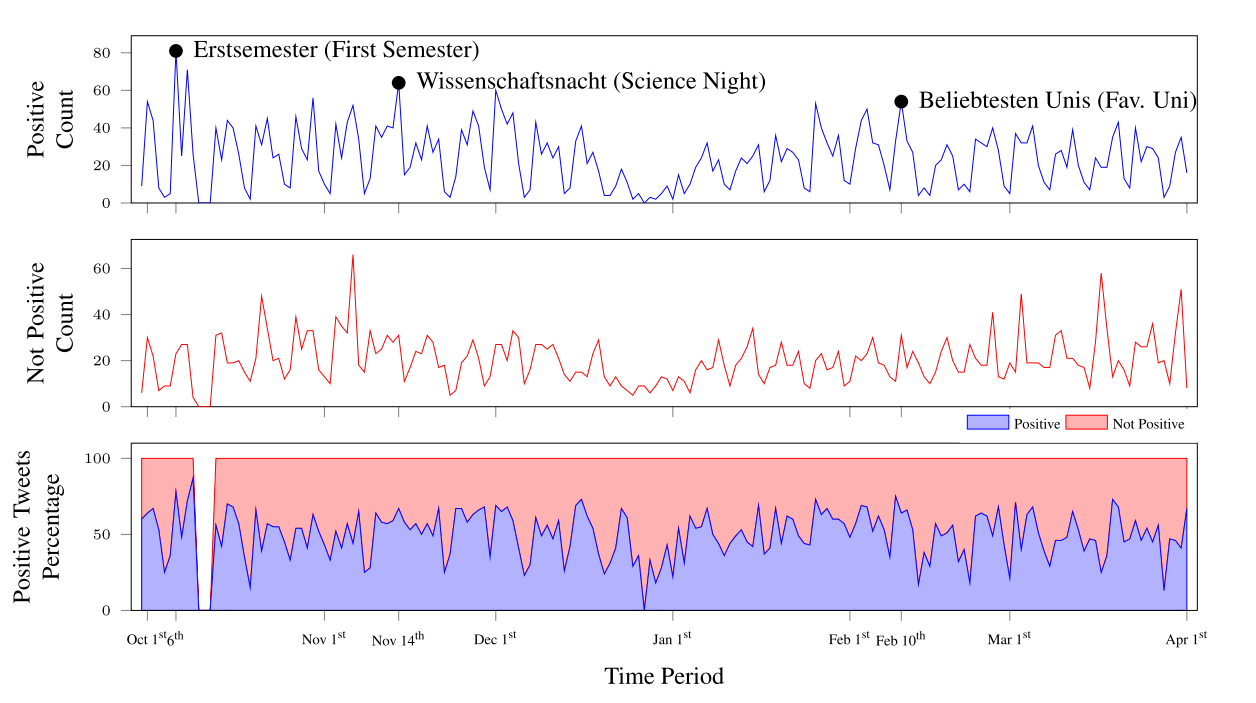 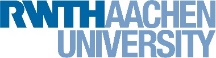 An insight over activities and events which attract the attention of Twitter users


Measure students reactions to provide feedback to university’s administration
[8]
Predictive Analytics in High Pressure Die CastingPattern recognition of historical data sets


Is it possible to use historical data for predictive analytics?
Workflow of prediction model training
!
!
Data cleansing and preparation of existing data sets of the high pressure die casting process in order to train predictive models.
Usage of trained models inline during the casting process for the prediction of quality.
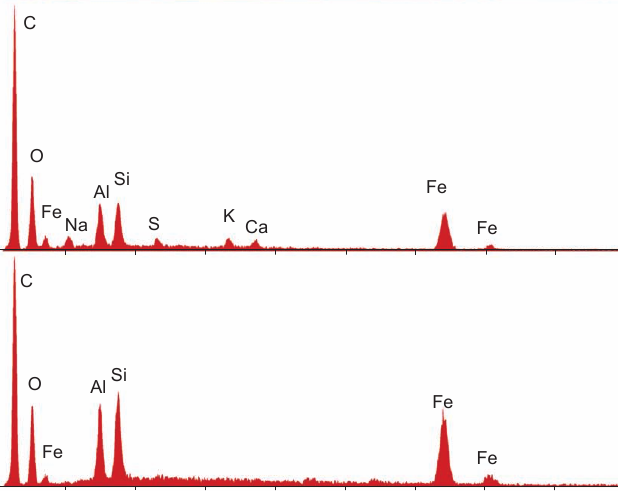 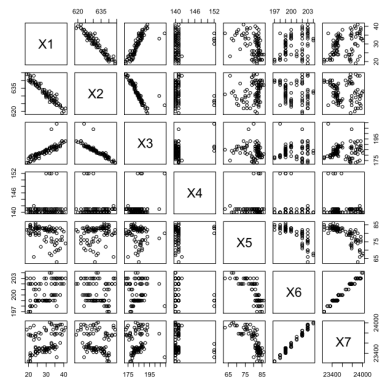 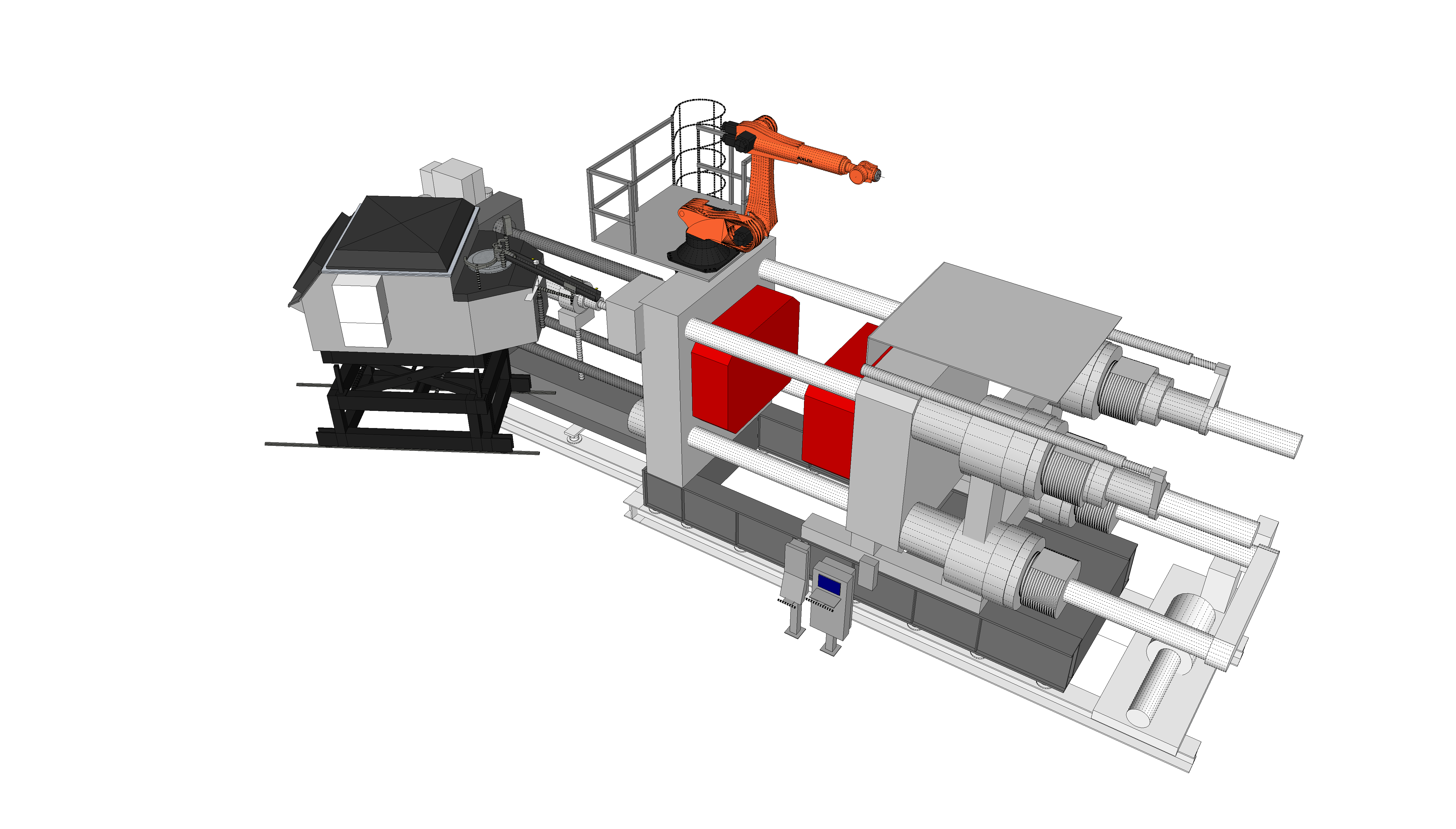 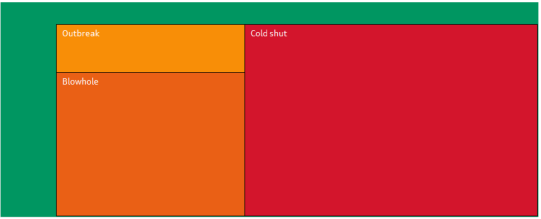 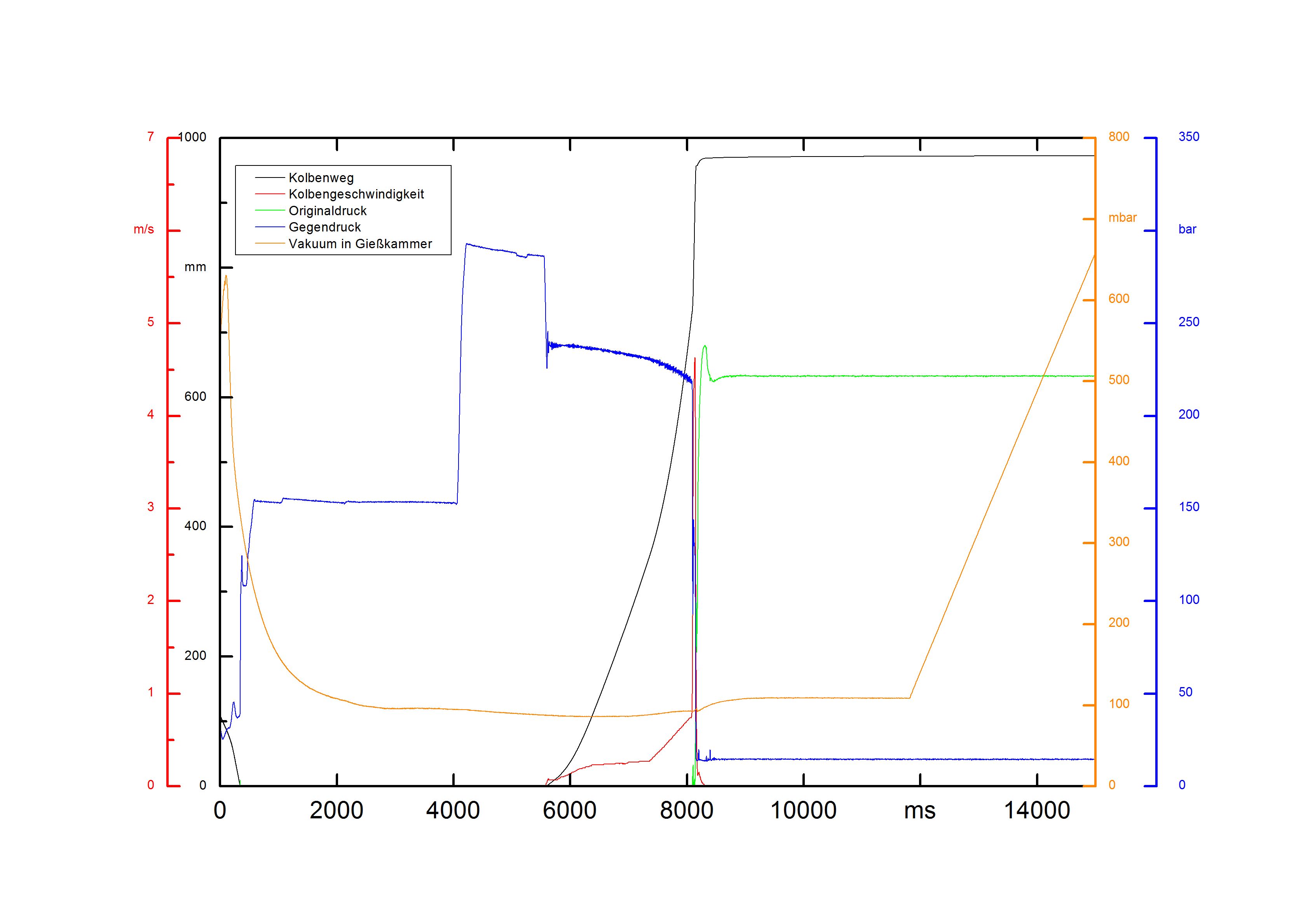 HPDC process
Historical data sets
Process & Quality data
Prediction model
Training & Deployment
Visualization
Inline & Web based
Predictive Analytics in High Pressure Die CastingAdditional sensors for casting domain specific predictions


Which casting environmental parameters aren’t detected yet?
Extending the prediction model by acoustic and weather sensors
!
!
Detection of acoustic patterns during the casting process with worker feedback to store the worker knowledge of estimated good or bad parts.
Detection of correlations of part quality and changing weather conditions in the high pressure die casting foundry.
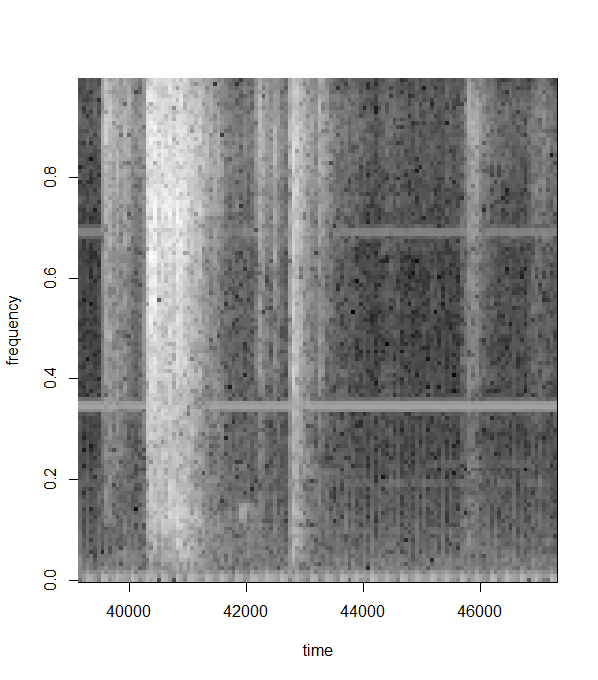 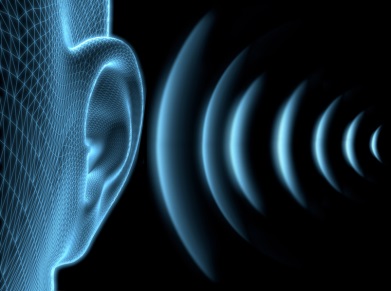 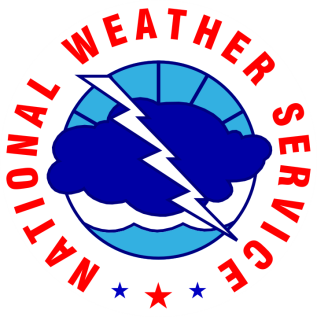 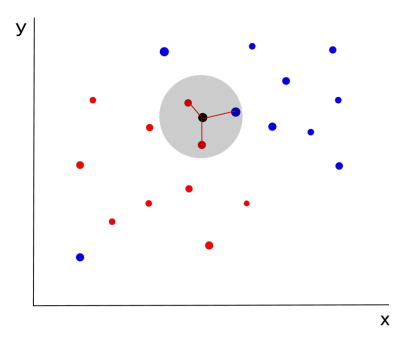 Extended model
k-nearest or random
forest tree
Acoustic measurements
FFT & Feature Extraction
Weather data
Correlation of Process data
Comparison of huge list structuresInitial situation and requirements
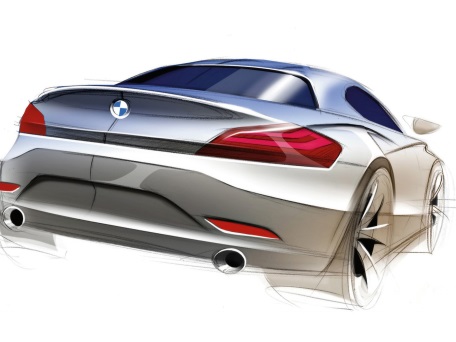 


Matching of different lists (e.g. bill of materials)
In Industry, real and digital prototypes are often developed in parallel, but independently
Objective: Automated matching of lists
?      =
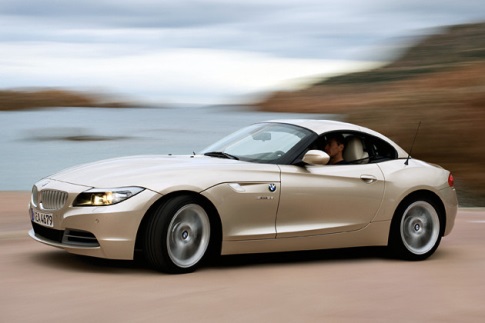 !
!
!
!
!
!
Challenge: Matching of different prototypes
Are the products that are tested and simulated the same?
Challenge: Matching of heterogeneous lists with thousands of elements
Are two lists respectively two elements equal or similar?
Implementation of an intelligent matching algorithm for different scenarios
Traceable presentation of the matching results
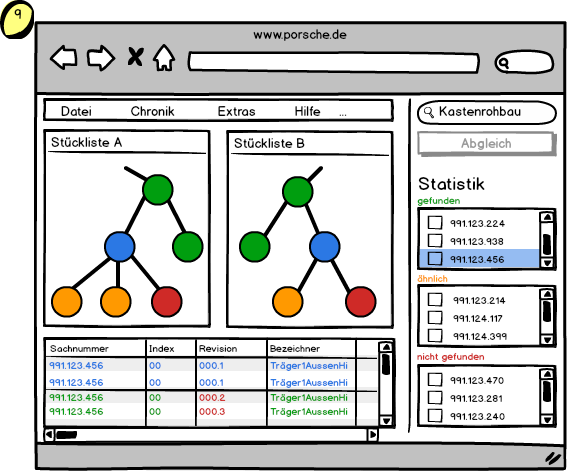 Comparison of huge list structuresMatching algorithm and procedures




Equality and similarity calculation
Modular and adaptive matching algorithm
Different strategies for element matching
Up to few seconds of matching time
!
!
!
!
!
!
Intelligent configuration and selection of several procedures in 4 phases
Identification of matching scenarios based on list meta data
Similarity measure by means of numerous matching procedures (Sift, Levenshtein, …)
List of candidates enables high traceability
Greedy algorithms vs. optimization of total list similarity
Consideration of structural information
Comparison of huge list structuresMatching tool for control and result presentation

Visual Analytics demonstrator: “Overview first, zoom and filter, details-on-demand”
Configuration of lists and matching scenarios
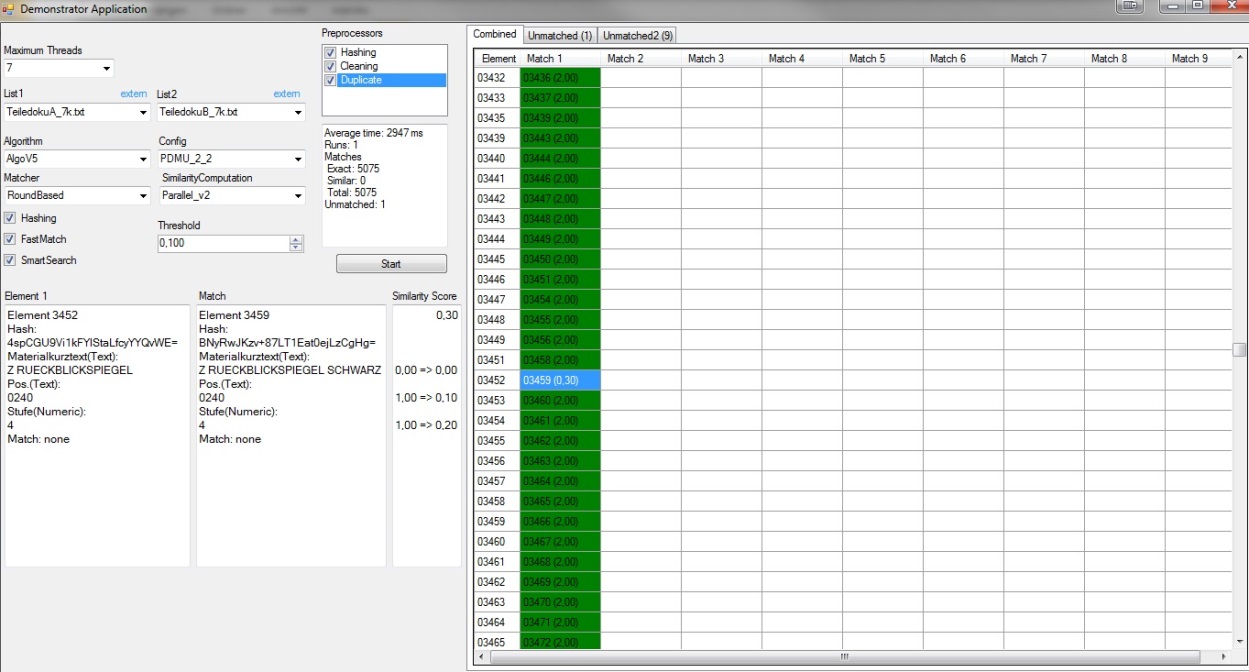 List of candidate of similar elements from list B for every element from list A
Listmatching and performance results
Element matching results
Gameplay AnalysisRoboCup Logistics League

RoboCup Logistics League
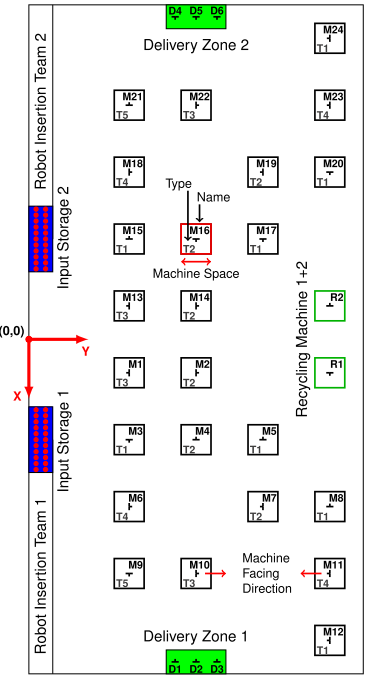 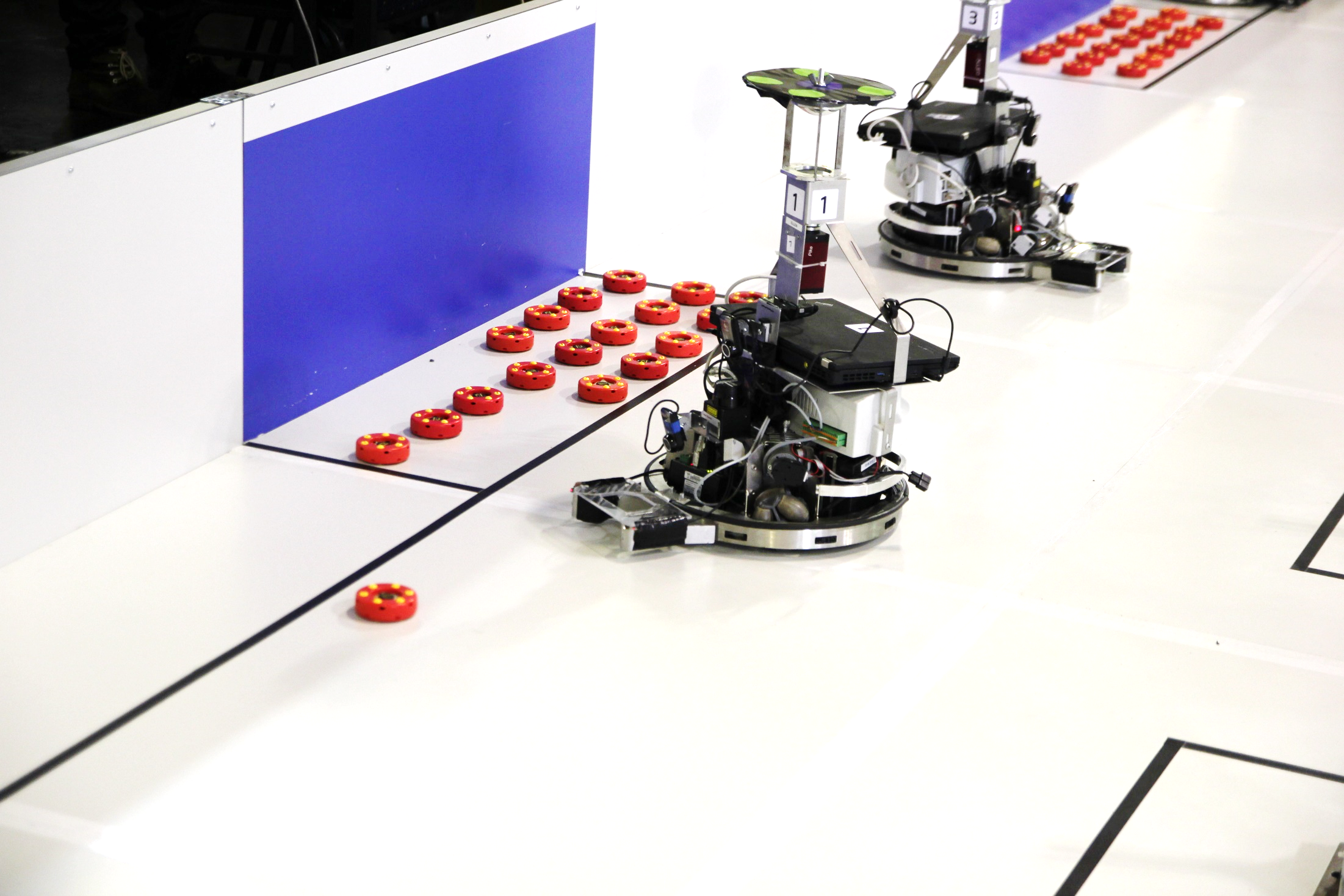 !
!
!
I4.0/CPS-inspired production scenario
Autonomous Intralogistics and adaptive process planning
Agent-based Cooperations
Product
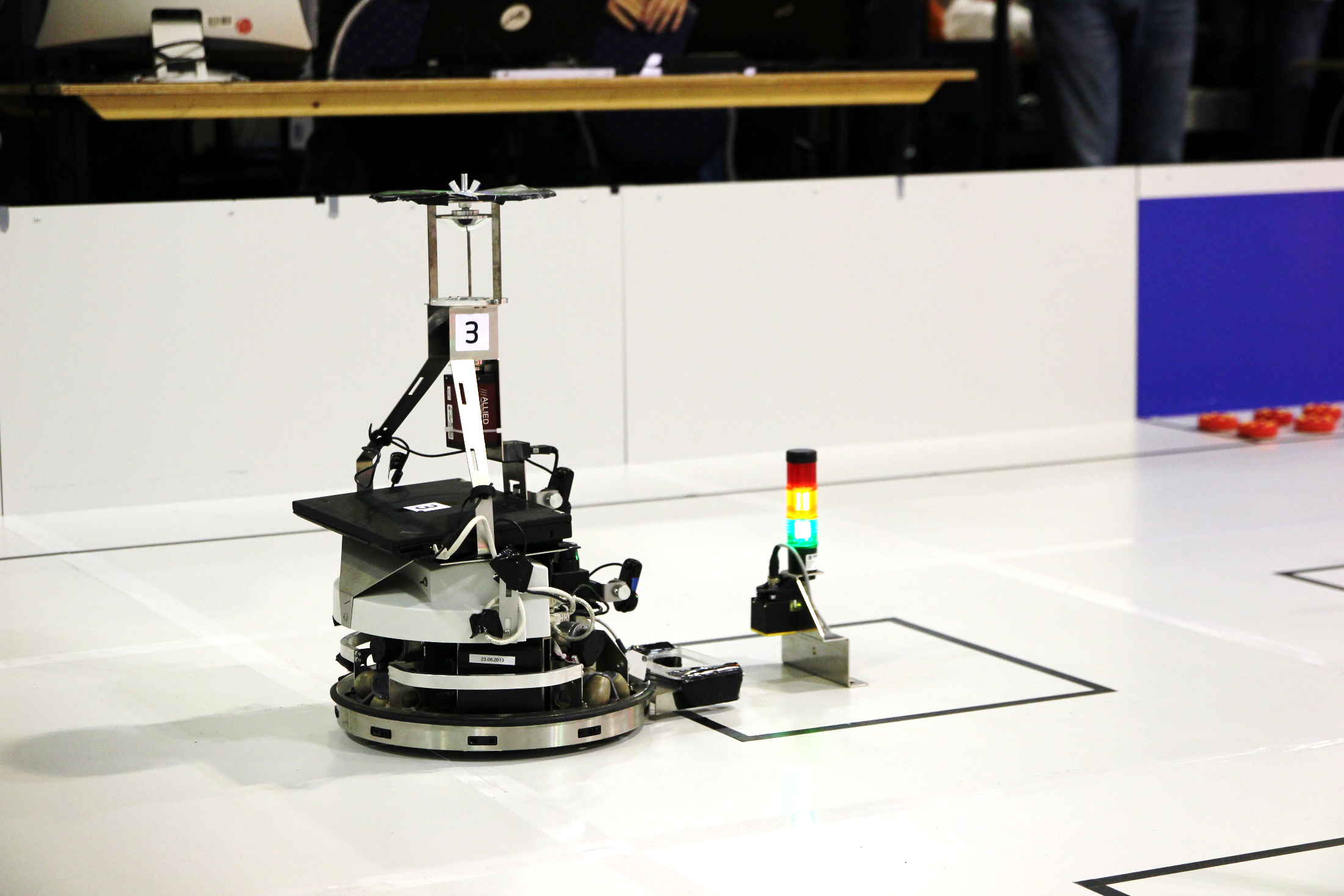 Machine
Gameplay AnalysisRoboCup Logistics League

Goal: Identification of KPIs
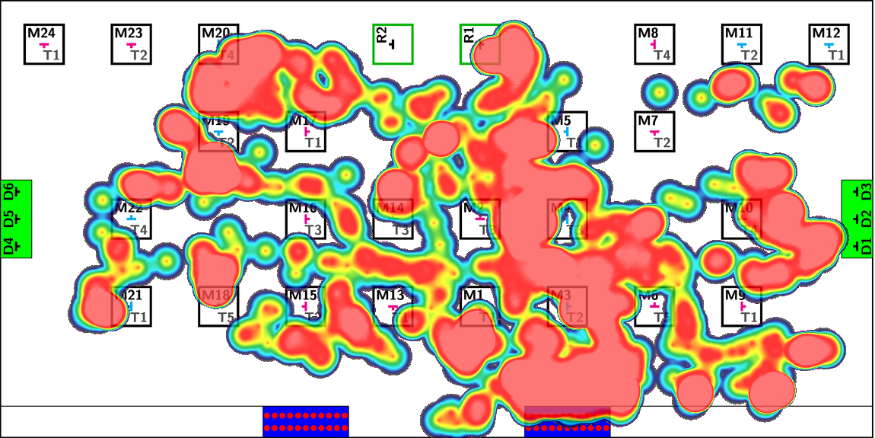 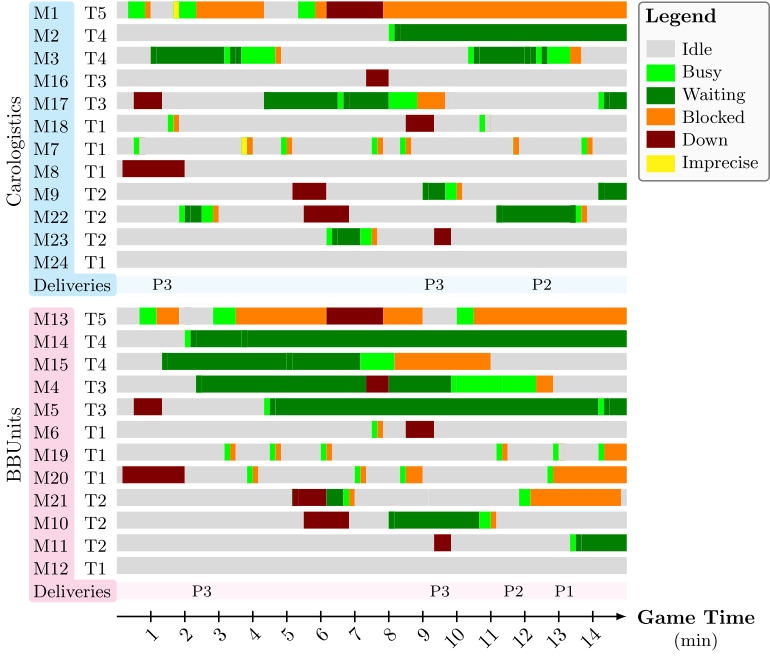 !
Data: 75 GB of Logs
Communication data
state changes of internal knowledge-base
text logs and reports
Summary
SummaryInterdisciplinary problems

Data Science is not only exciting, it happens now and opens up possibilities in manifold practical domains…
… but it is an interdisciplinary challenge, solved by many, not by one!
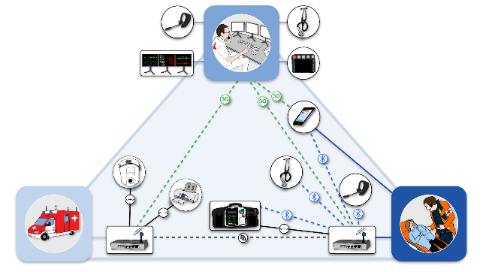 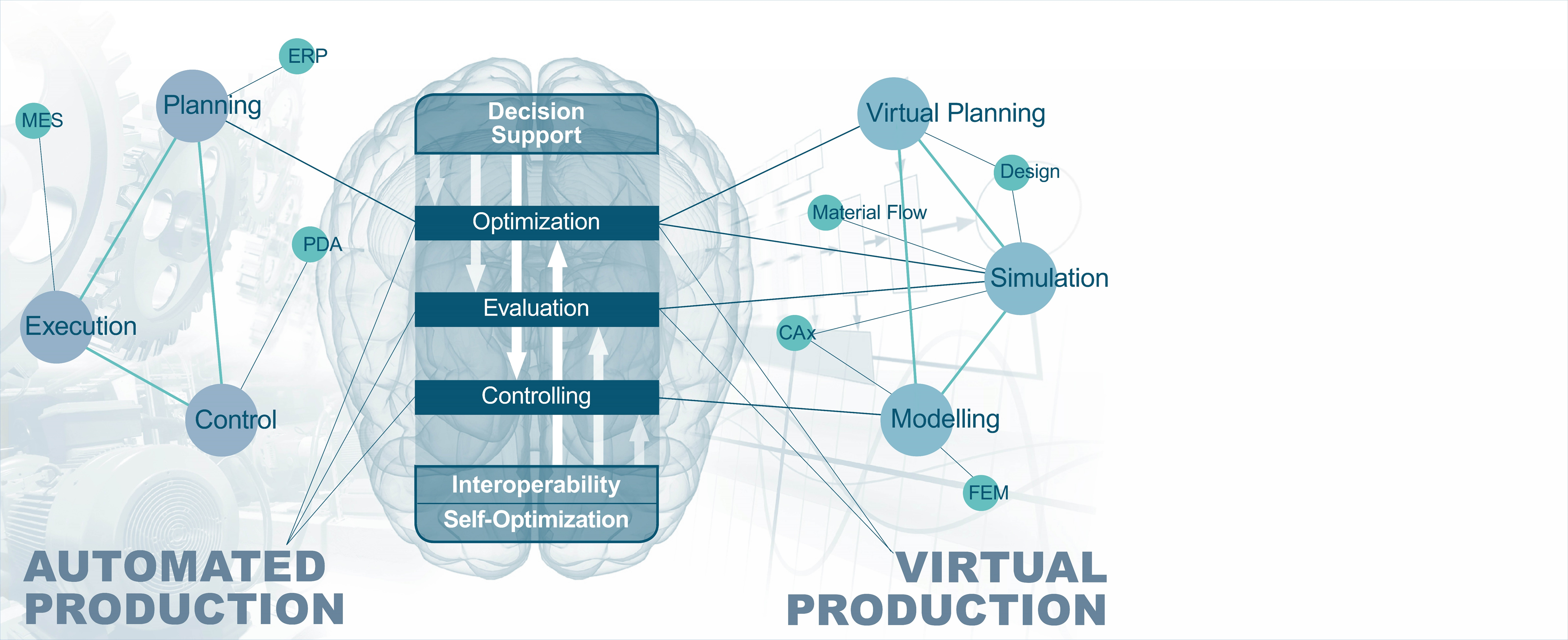 !
So let join forces!
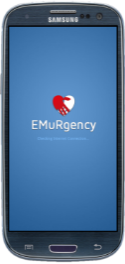 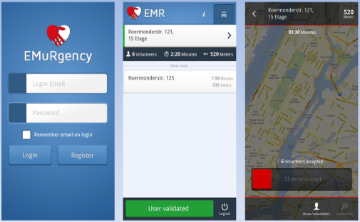 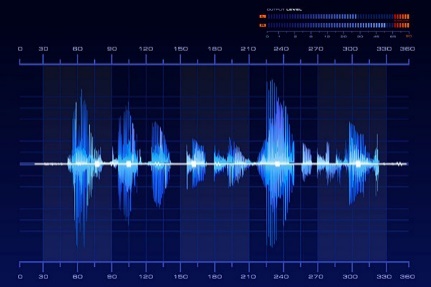 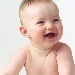 84%
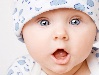 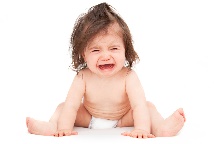 Production technology
Health
… and many more
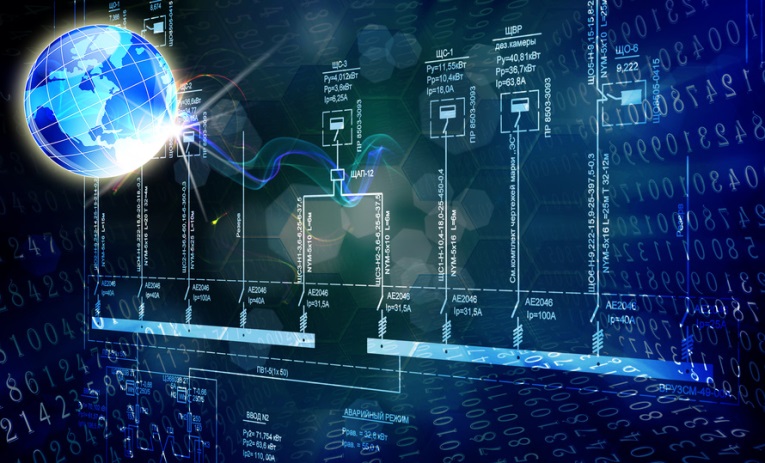 Thank you!
Dr.-Ing. Dipl.-Inform. Daniel Ewert
Research Group Leader Engineering Cybernetics
Phone: +49 241 / 80 911 28
daniel.ewert@ima-zlw-ifu.rwth-aachen.de

Co-authored by:
Prof. Dr.-Ing. Tobias Meisen
Managing Director IMA
Phone: +49 241-80-91130
tobias.meisen@ima-zlw-ifu.rwth-aachen.de

Dr.-Ing. Dipl.-Inform. Christian Tummel
Research Group Leader: Agile Management & eHumanities
Phone: +49 241-80-91142
christian.tummel@ima-zlw-ifu.rwth-aachen.de
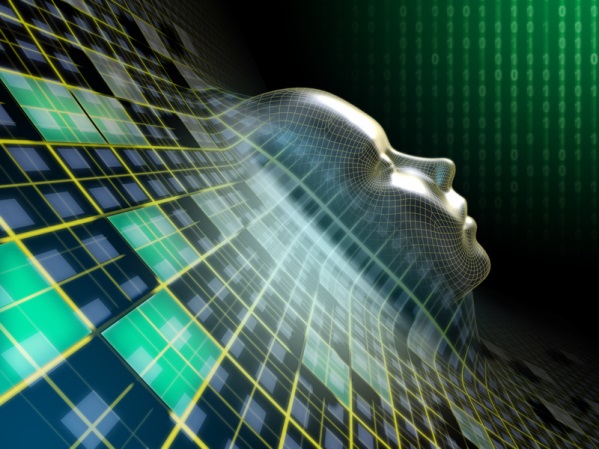 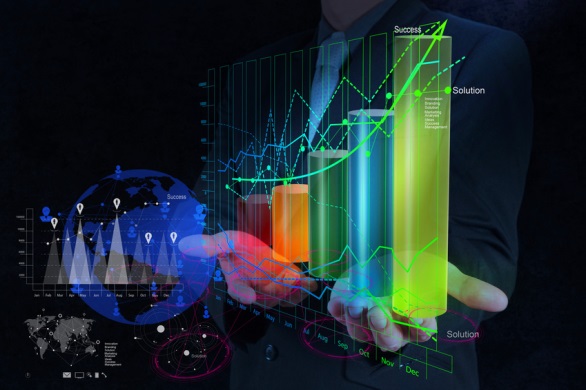 www.ima-zlw-ifu.rwth-aachen.de